Figure 3. The ten most involved genes (and their roles) in cancer diseases. From left to right, the figures present the ...
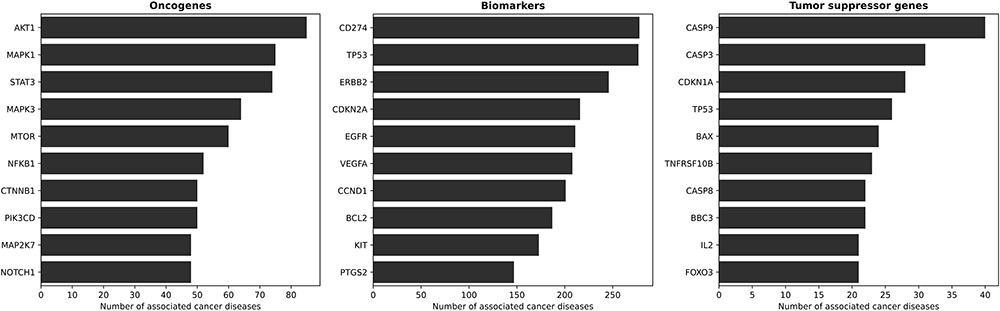 Database (Oxford), Volume 2023, , 2023, baad061, https://doi.org/10.1093/database/baad061
The content of this slide may be subject to copyright: please see the slide notes for details.
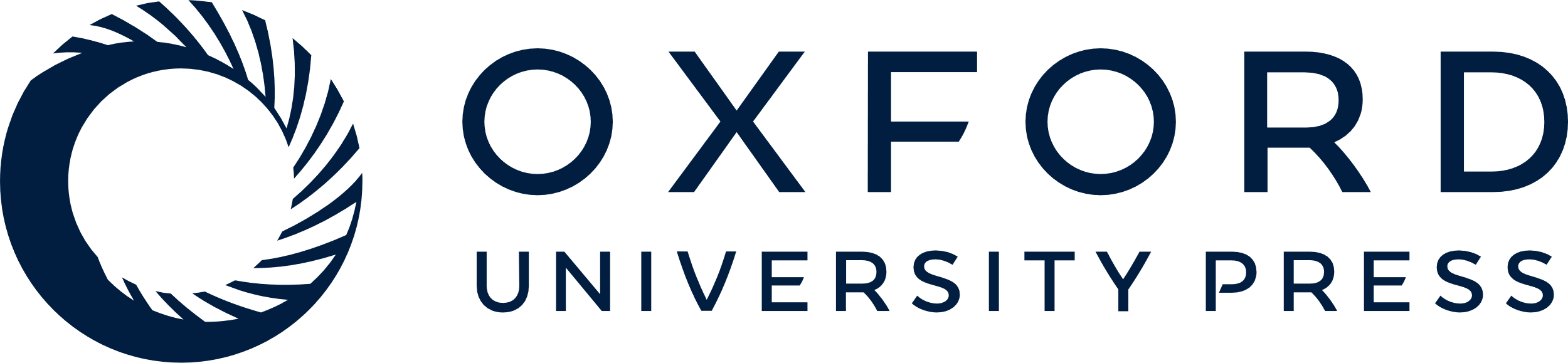 [Speaker Notes: Figure 3. The ten most involved genes (and their roles) in cancer diseases. From left to right, the figures present the ten most involved oncogenes, biomarkers and tumor suppressor genes, respectively. AKT1 is the most prominent oncogene, with wide expression in various tissues. Other known oncogenes include MAPK1, MAPK3 and STAT3. Proto-oncogenes such as ERBB2, EGFR and BCL2 show altered expression levels in cancer, but lack sufficient evidence to be identified as oncogenes, thus fitting our definition of biomarkers. TP53 represents an interesting case, as it functions as a biomarker and a tumor suppressor gene for several diseases, with its classification evolving over time.


Unless provided in the caption above, the following copyright applies to the content of this slide: © The Author(s) 2023. Published by Oxford University Press.This is an Open Access article distributed under the terms of the Creative Commons Attribution License (https://creativecommons.org/licenses/by/4.0/), which permits unrestricted reuse, distribution, and reproduction in any medium, provided the original work is properly cited.]